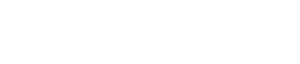 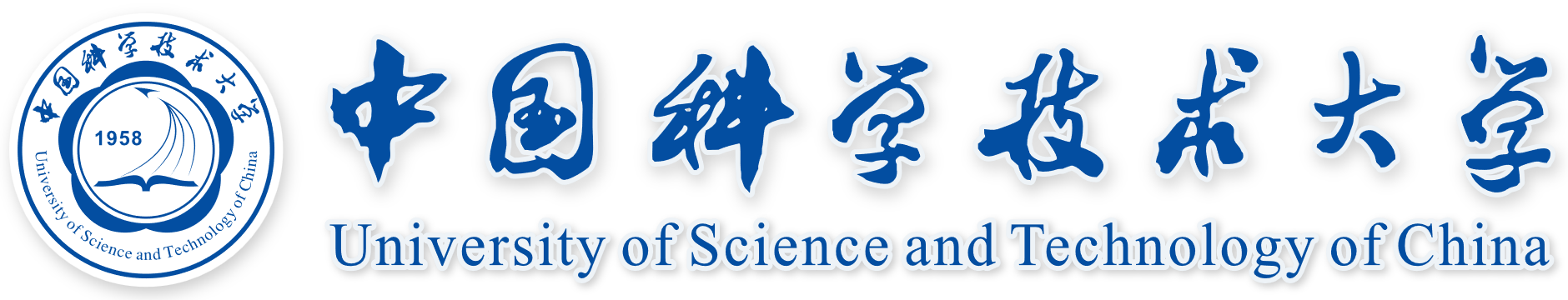 Progress on lattice design study for STCF storage rings
Tao Liu
2024/01/16
[Speaker Notes: Good morning, every one. it’s my pleasure to be here. I’m Tao Liu. This presentation today will introduce the  progress of lattice design study for STCF storage rings.]
Crab waist scheme
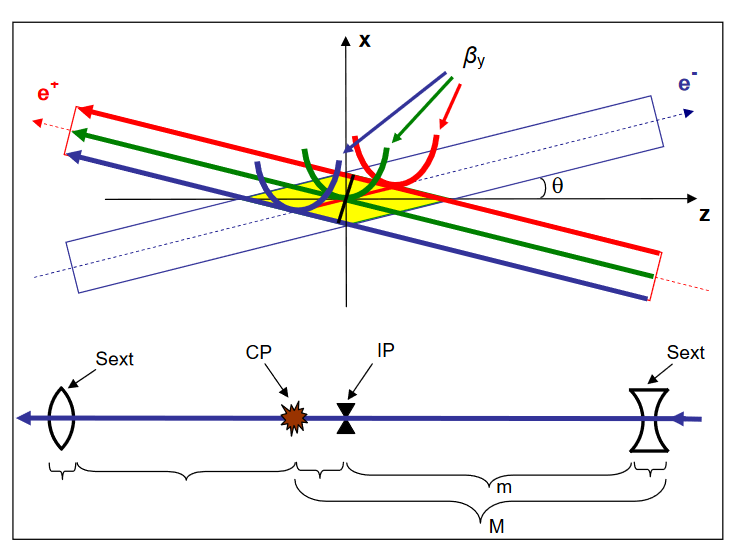 2
Design parameters for E=2.0 GeV
Effects being considered
Maxwell nonlinear fringe field
Kinematical terms
Crab waist
IBS
Synchrotron radiation
Quantum excitation
Estimated
3
[Speaker Notes: Here is the parameters of the recent results., Where we have consider the effects including xxx]
Lattice and layout
Each ring consists of:
8 arcs
5 SSs
4 damping wigglers
1 IR
1 Technique section.
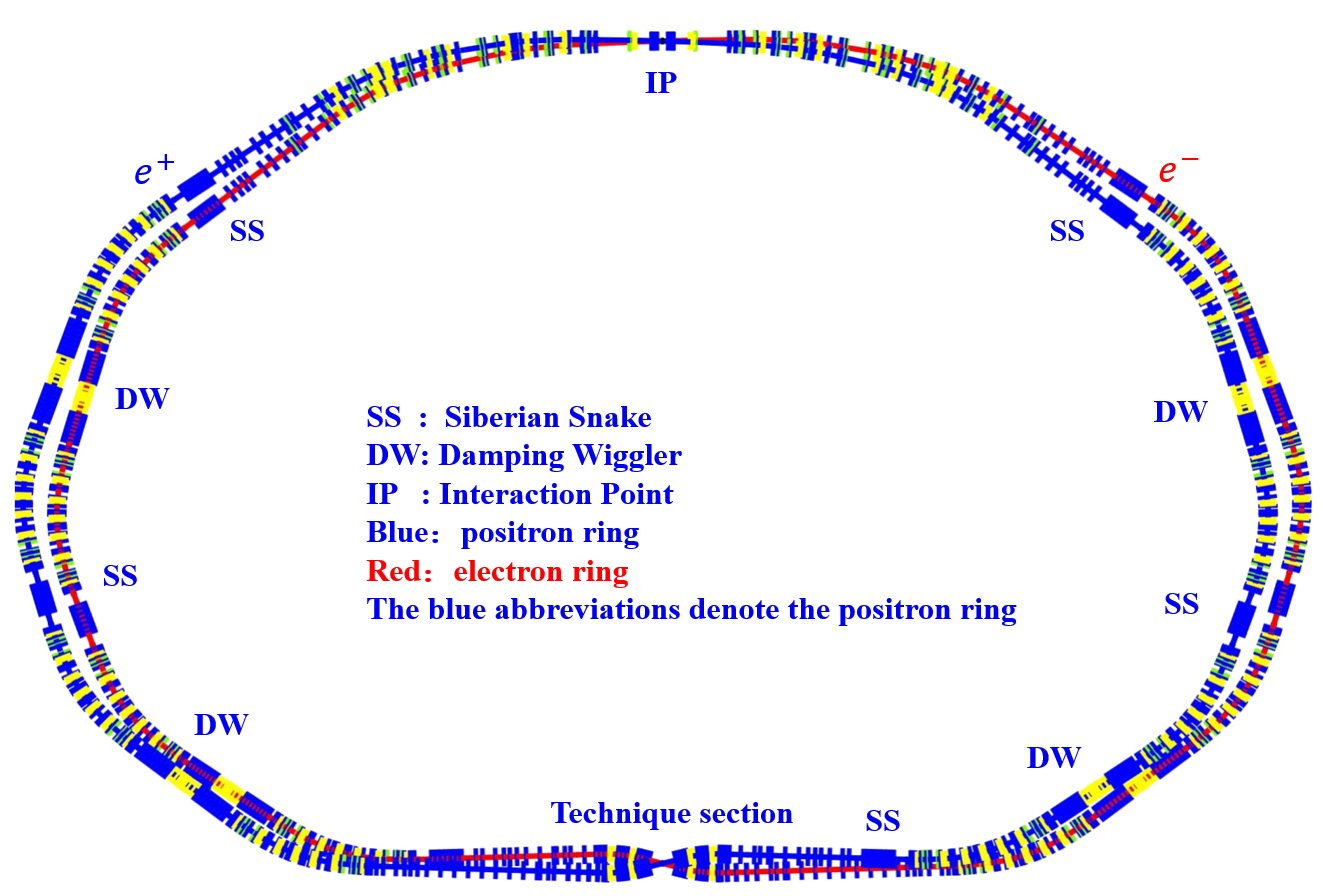 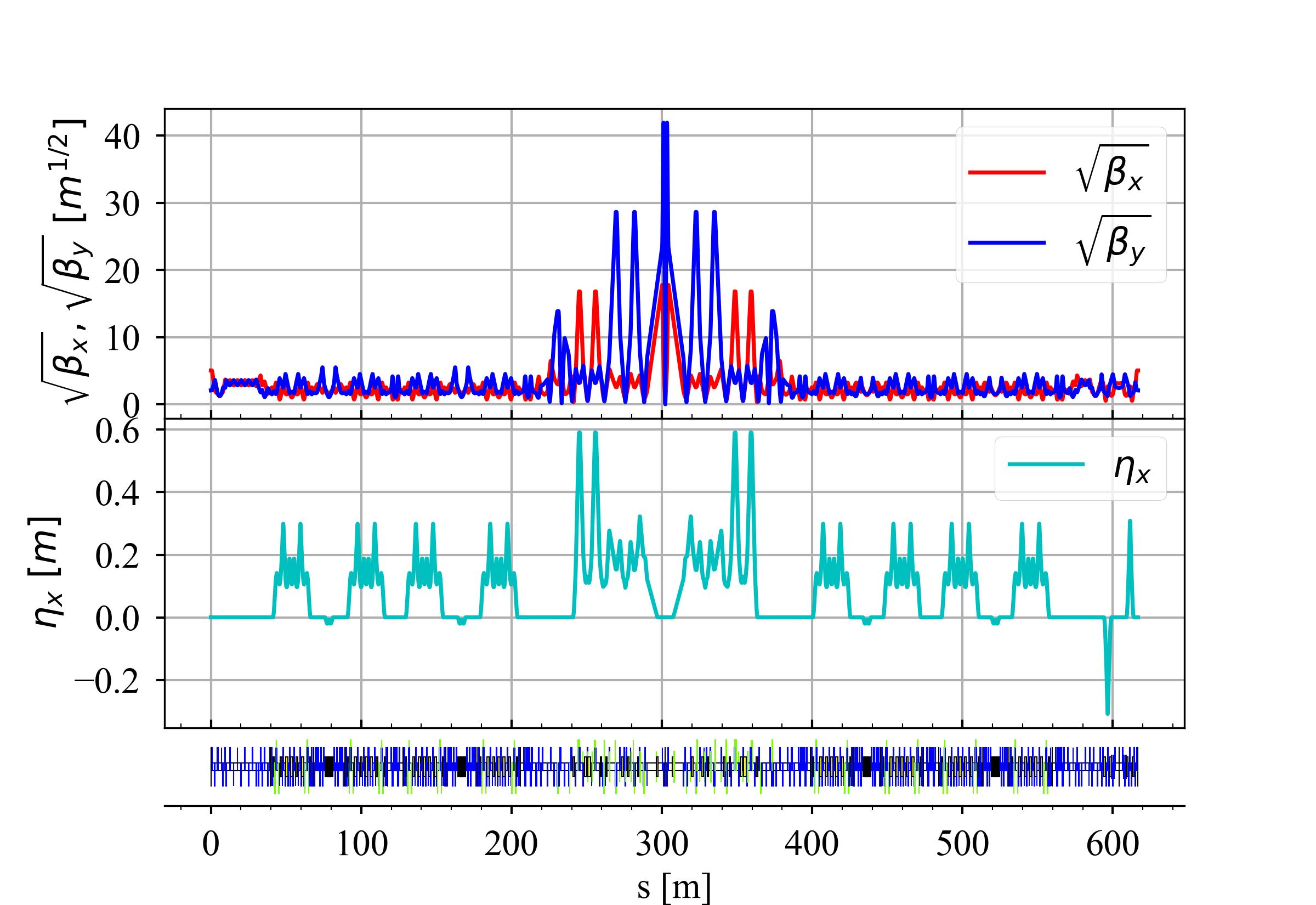 4
[Speaker Notes: THIS PAGE show the lattice and layout of STCF, it consists of 8 arc sections, 5 Siberian snake, four damping wiggler , one interaction region and one technique sections. The electron and positron is symmetrical.]
Optics design of Interaction Region(IR)
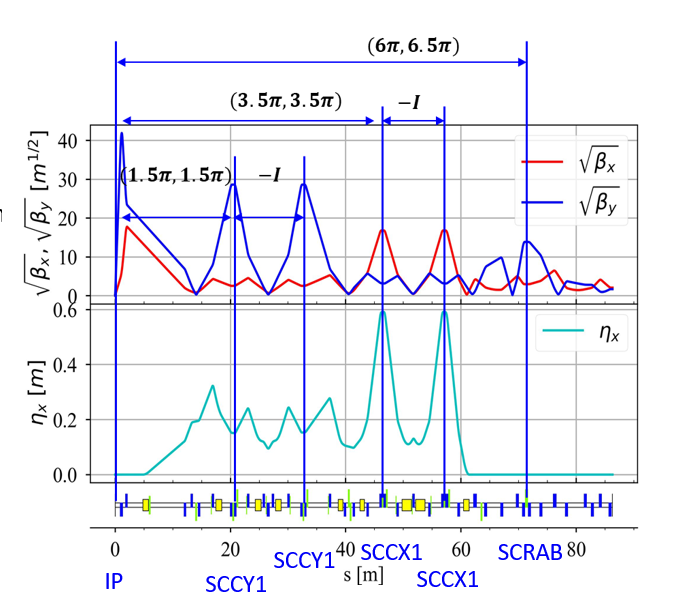 High order chromaticity correction
5
Optics design of Arc sections
Circumference of each  collider ring ~ 800 m
Space reserved for SSs to polarize electron beams
8 insertion devices
Low emittance for small beam sizes
Effective chromaticity correction
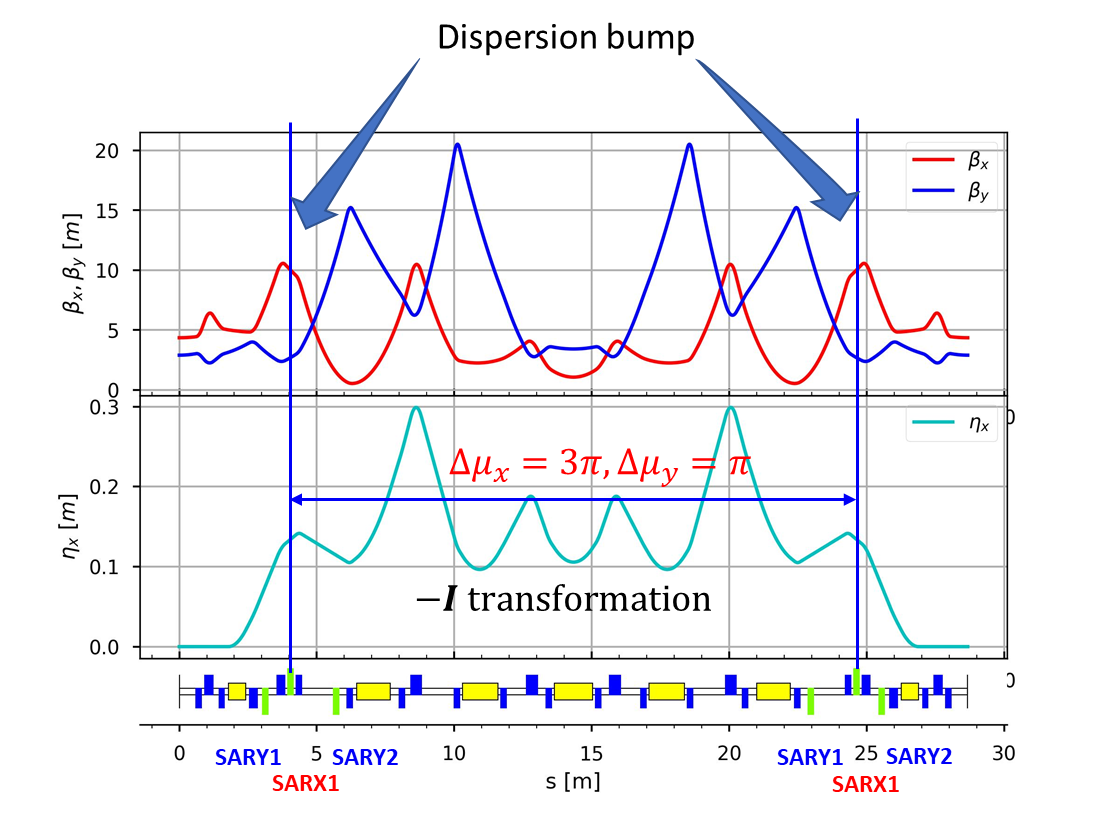 Hybrid MBA
Typical hybrid-MBA :multi-bend, dispersion bumps
6
[Speaker Notes: To get better nonlinear  dynamics, Effective chromaticity correction is required.
因为以上诸多要求，我们采用Hybrid-MBA结构，典型的hybrid-MBA结构就是多弯铁、dispersion bump。通过设置光学函数满足 –I传输矩阵，以便抵消高阶几何扰动。采用三组六极磁铁校正色品]
Damping wiggler sections
Outer wiggler
Inner wiggler
Different length to separate the double rings.
Non-zero dispersion to adjust the emittance and damping times.
7
[Speaker Notes: This page shows the damping wiggler sections. It’s divided into inner wiggler and outer wiggler]
Technique sections and Siberian snake
Siberian Snake
Technique section
RF
RF
Injection
Connect double rings
Install RF cavities
Inject beams
Phase tuning
Electron beam polarization
Reserve spaces
8
[Speaker Notes: This page shows the xxx. Technique section  is also called Multi-functional section. It connects …,this is just a simplified structure.]
Optimization strategies
9
*Cai, Y, et al.  2022. Optimization of chromatic optics in the electron storage ring of the Electron-Ion Collider. Phys. Rev. Accel. Beams 25, 071001.
[Speaker Notes: After the optics design of these sections ,,we need to optimize the nonlinear dynamics  of lattice. Here are some …]
Optimization of DA and touschek lifetime
Directly optimize DA and touschek lifetime as objective functions using NSGAII with crab-on
Use 30 variables including the strengths of sextupoles and octupoles
DA is obtained by tracking particles 1000 turns in SAD code for optimization, while the results of following pages are tracked 10 000 turns
10
Result 1:optimization with reasonable strength range
11
Result 2:optimization with wider strength range
12
Comparation between the strengths of two results
SX3ORD1A for third order chromaticity correction*
Result 2
Result 1
Most of the strengths of result 2 are larger than that of result 1.
13
*Cai, Y et al., 2016. Analytical approach to chromatic correction in the final focus system of circular colliders. Phys. Rev. Accel. Beams 19, 111006
Summary
14
[Speaker Notes: Let’s summarize above result.]
Future work
Optimization of optics functions for local chromaticity correction
Better high order chromaticity correction at IR
Optics functions optimization at Crab sextupoles 
Study of arc structures
15
Thank you for your attention!
16